L’architecture du service Dirac
Implementation au centre de calcul
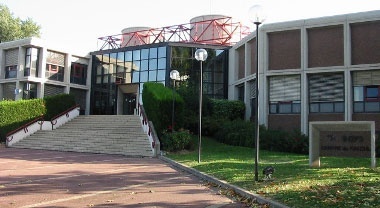 Architecture matérielle
France Grilles héberge l'ensemble des services Dirac

 Sécurité
 Serveurs applicatifs
 Portail
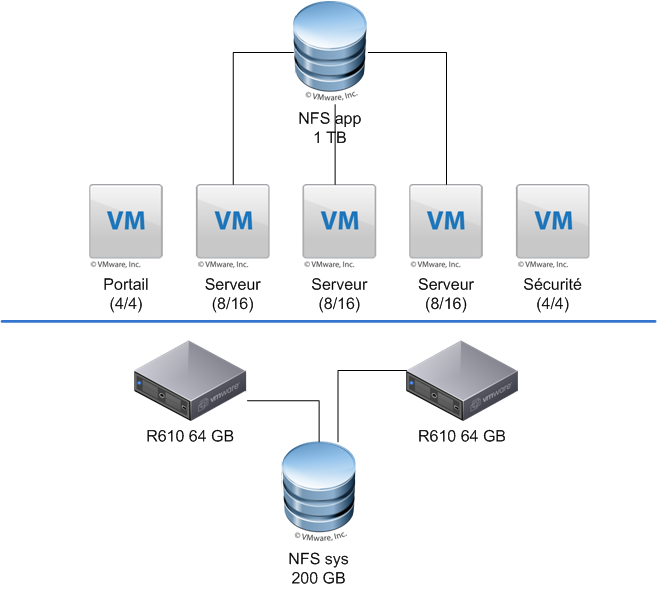 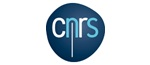 et utilise le service Database
 mysql du CC
29 juin 2009
2
Architecture Système
Fonctionnalités de l’infrastructure (sous réserve)
 vmware vSphere 5 version Entreprise
 Haute disponibilité
 Tolérance de panne (non utilisé)
 Migration Live VM et stockage
 Data Recovery
Mercredi 8 avril 2009
Moyens Humains
Opération de l’architecture matérielle et système
 CC-IN2P3 (J Garnier, backup M Puel)
Mise en place du service Dirac et expertise
CPPM (A Tsarogoretev, V Hamar)
Opération du service Dirac / support
Construction de la communauté en cours : CCIN2P3, CPPM, Creatis, LUPM, Polytech Nice, Université Bordeaux
Mercredi 8 avril 2009